my native
 Kutaisi
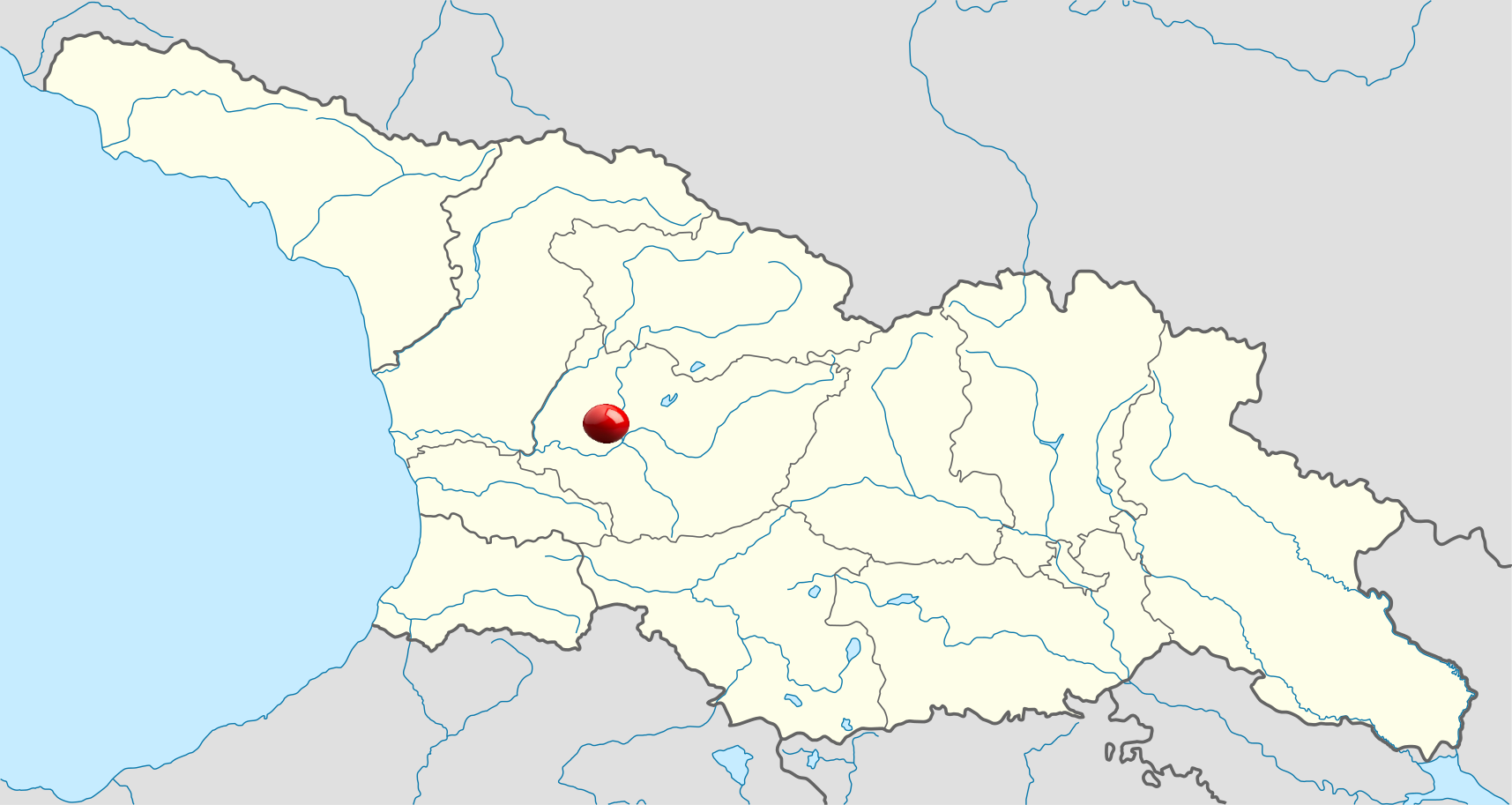 Kutaisi
Kutaisi is Georgia's second largest city, legislative capital, and the capital of the western region of Imereti. It is 226 kilometers west of Tbilisi.
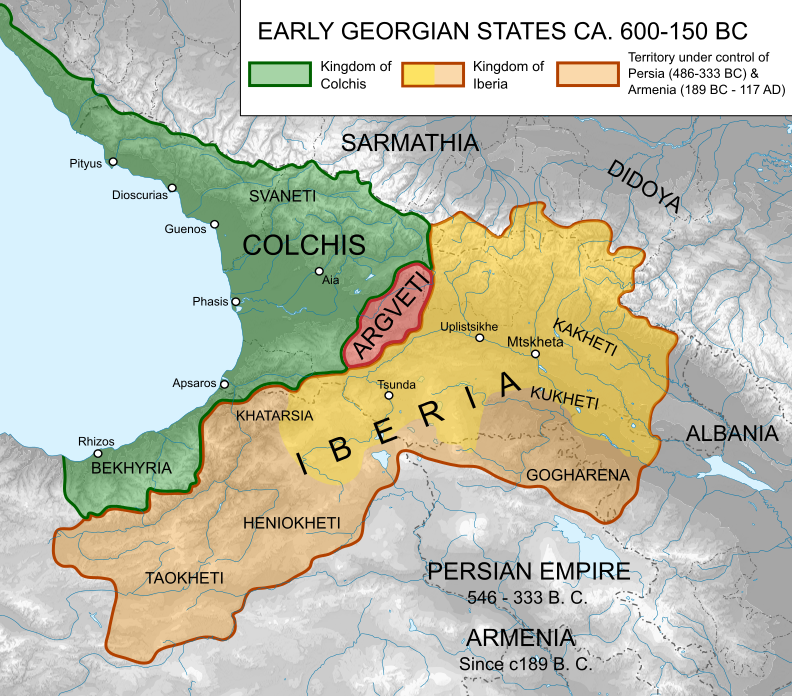 Kutaisi
Kutaisi was the capital of the ancient Kingdom of ColchisIn than time it was named Aia
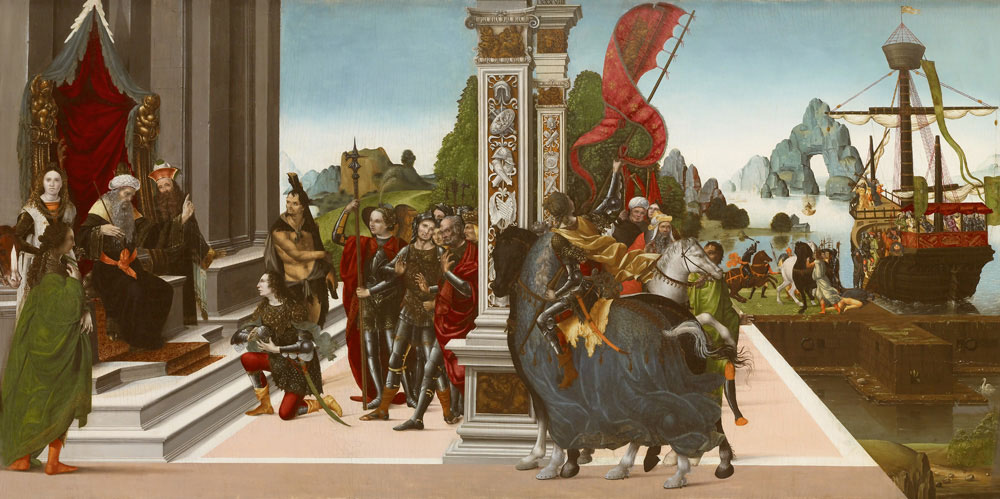 Several historians believe that, in Argonautica, a Greek epic poem about Jason and the Argonauts and their journey to Colchis, author Apollonius Rhodius considered Kutaisi their final destination as well as the residence of King Aeëtes
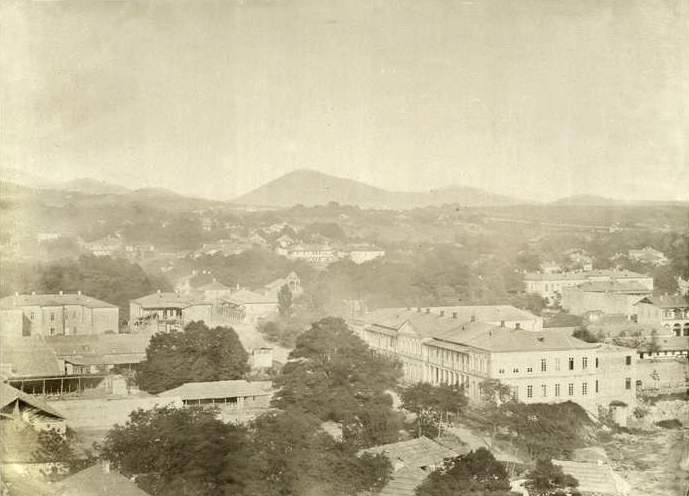 From 978 to 1122 CE, Kutaisi was the capital of the united Kingdom of Georgia, and from the 15th century until 1810, it was the capital of the Imeretian Kingdom
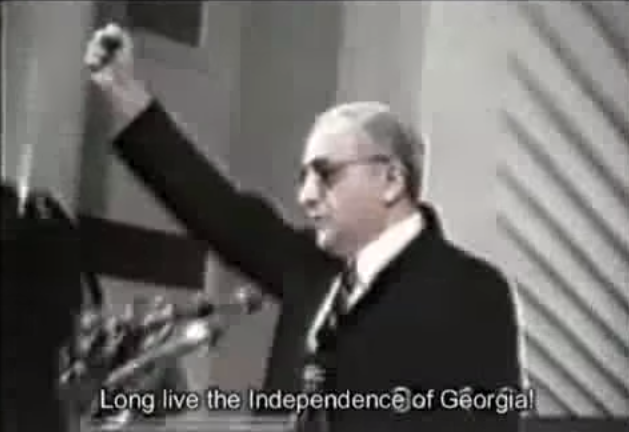 Kutaisi was a major  industrial center before Georgia's independence in 1991
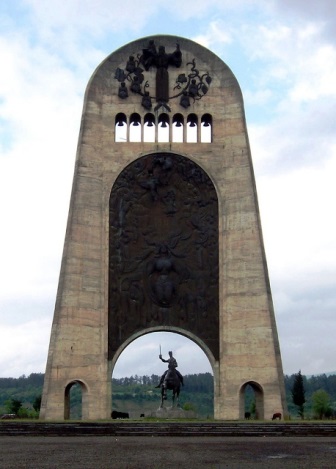 The city had a massive Soviet war memorial for the Georgians killed in World War II
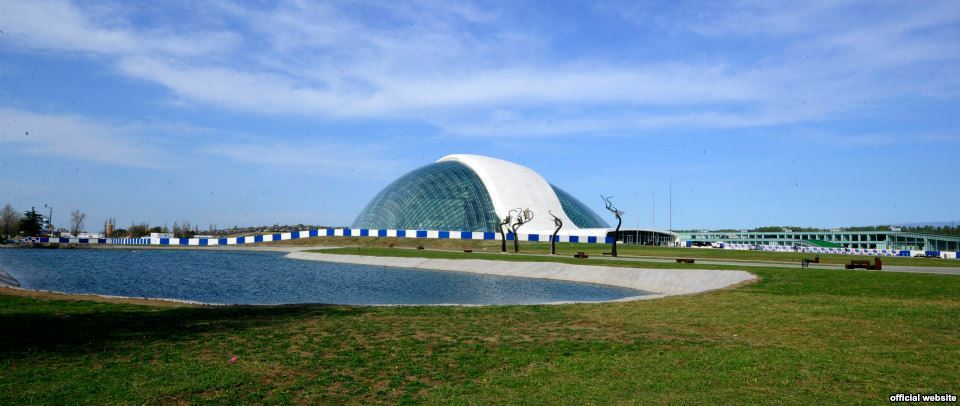 On December 18, 2009, a private demolition company working for the Georgian government demolished the monument to make room for a parliament building
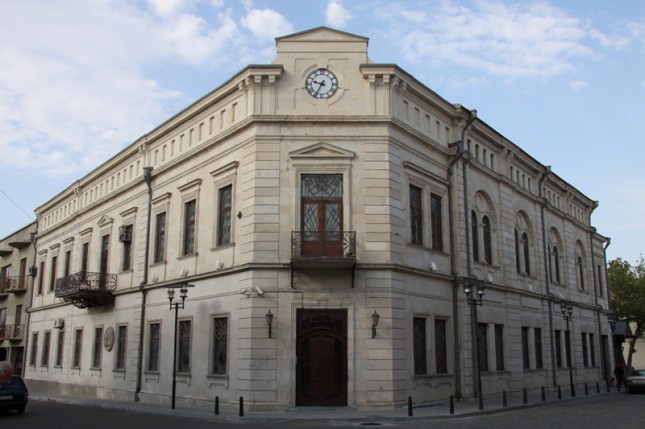 Kutaisi State Historical Museum - A major museum, it is also considered to be one of the most important scientific-research institutions in Georgia with its extensive research library and laboratory
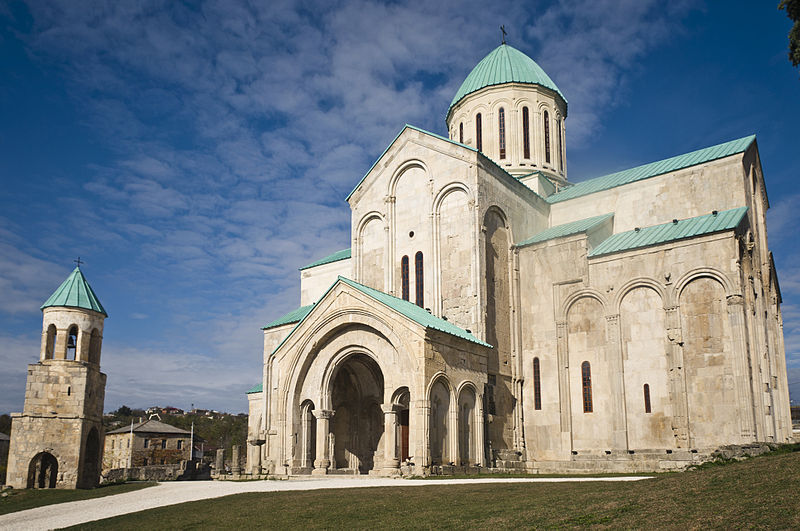 The Cathedral of the Dormition, or the Kutaisi Cathedral, more commonly known as Bagrati Cathedral, is the 11th-century cathedral church in the city of Kutaisi. The cathedral, rebuilt officially on September 16, 2012 after heavy damage ages ago
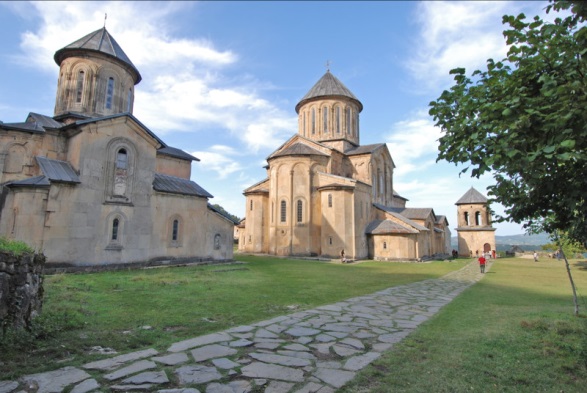 Gelati is a monastic complex near Kutaisi. It contains the Church of the Virgin founded by the King of Georgia David the Builder in 1106, and the 13th-century churches of St George and St Nicholas
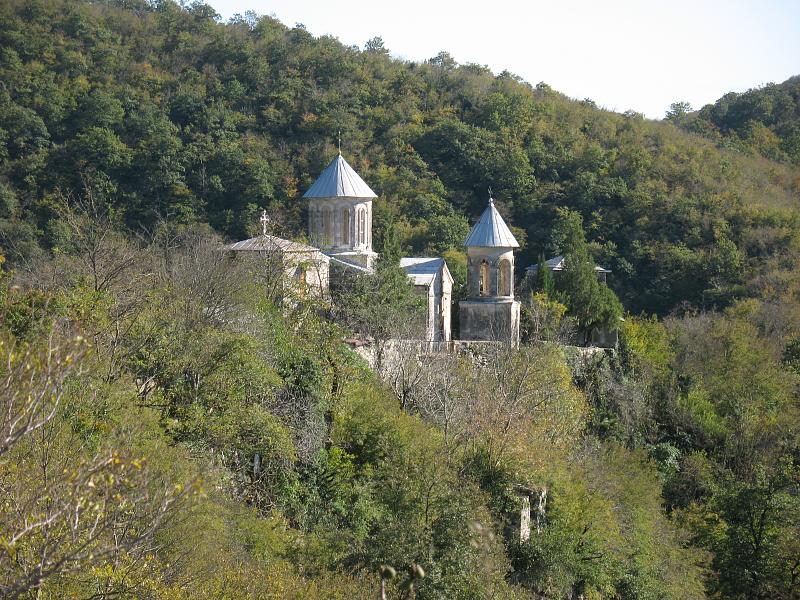 Motsameta Gelati is a monastic complex near Gelati, It was built for David and Konstantine Mxeidzeebi
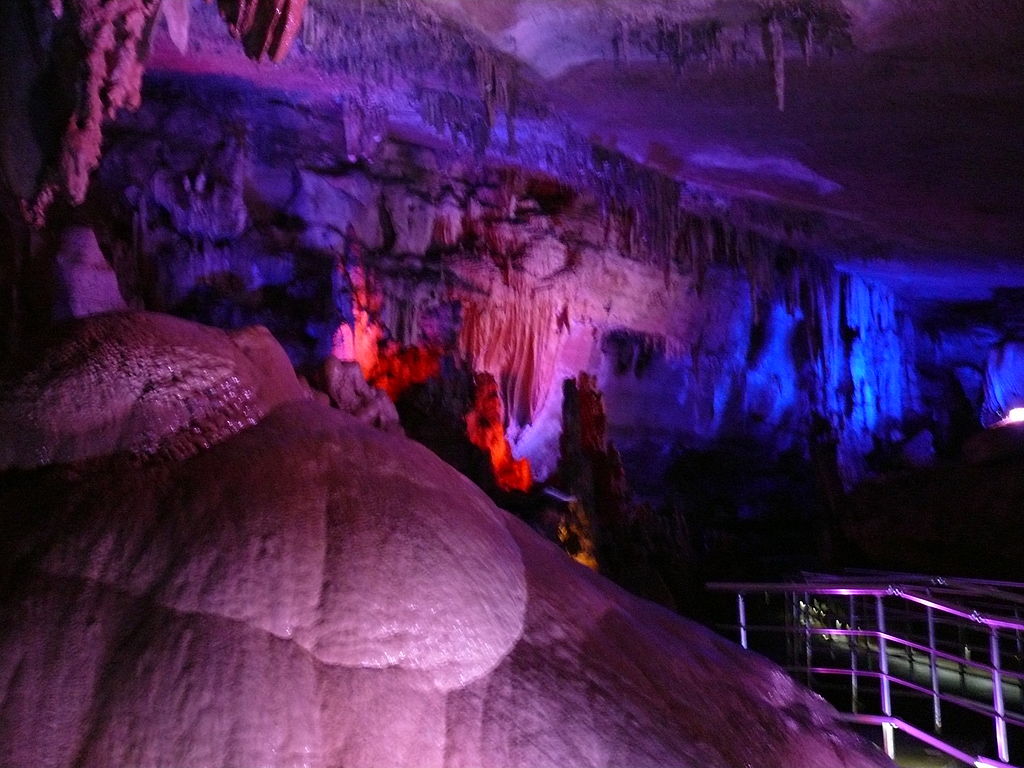 Sataplia preserve located near Kutaisi. There were found over 200  track of dinosaurs
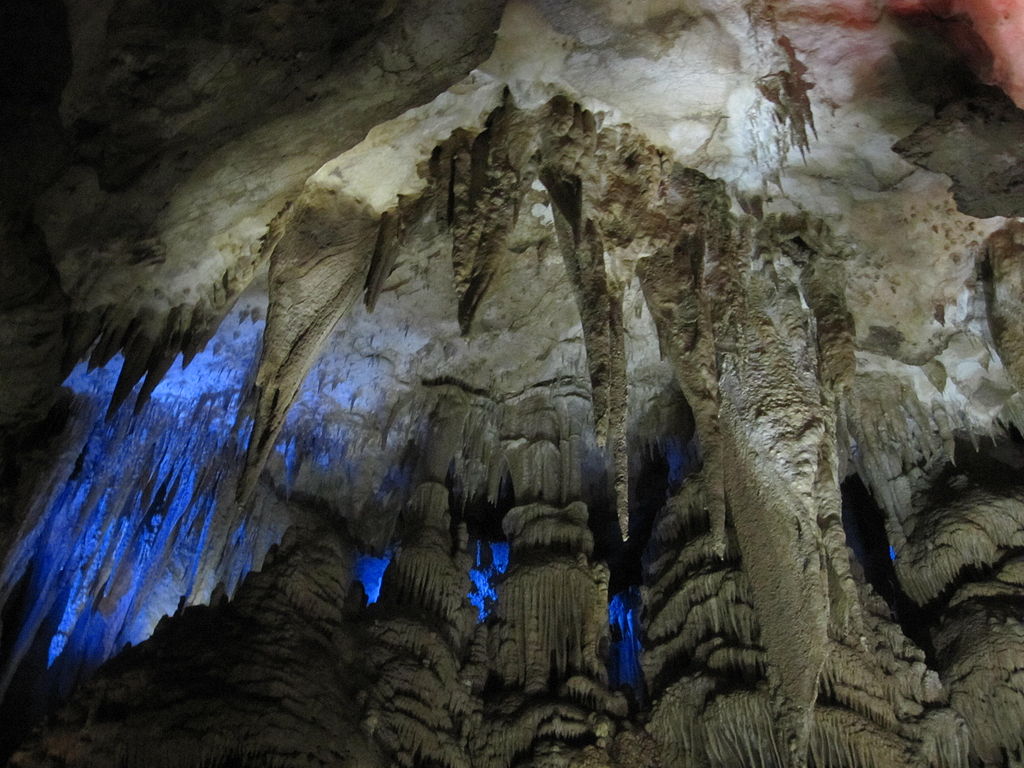 Promethe Cave it 40 kilometers far from Kutaisi. There were found 16 halls, which are different from each other.
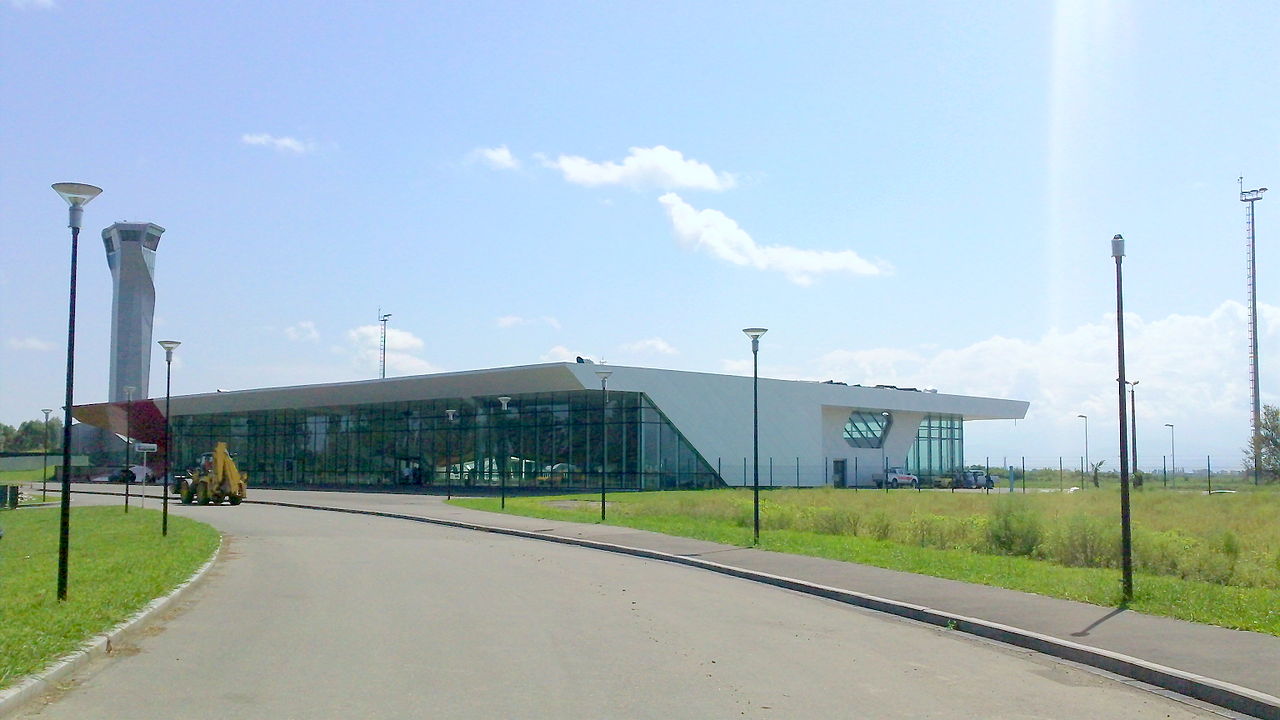 David the Builder Kutaisi International Airport is an airport located 14 km west of Kutaisi. It is one of three international airports currently in operation in Georgia.
Kutaisi Physico-mathmetical Public School N 41 After Andria Razmadze
6-th graders

For eTwinning project : “My World My Classroom”